Biochemie ve výživě
Sacharidy
Sacharidy- nebo také glycidy, uhlovodany, karbohydráty
Hlavní zdroj energie pro tkáně, především pro svaly a mozek (20% energie z cukrů spotřebují buňky mozku)
V jídelníčku by měl tvořit 60 % energetického příjmu
1g sacharidů obsahuje 17 kJ energie
   (1g proteinu- 17 kJ, 1g tuku- 37 kJ, 1 g alkoholu 29 kJ)
Sacharidy dělíme na:
1/ cukry- monosacharidy, disacharidy
2/ oligosacharidy
3/ polysacharidy
Dělení sacharidů
Cukry: 
Jde o jednoduché sacharidy- s krátkým řetězcem
Podíl energie přijaté z jednoduchých cukrů by neměl přesáhnout 10% denního energetického příjmu
Patří sem monosacharidy a disacharidy
Monosacharidy
glukóza (krevní cukr využitelný pro aerobní spálení v buňkách- zisk energie)- její hladina v krvi- tzv. glykemie- viz následující stránka
fruktóza- ovocný cukr
galaktóza- jeden ze 2 mléčných cukrů 
Disacharidy
laktóza- mléčný cukr
maltóza- sladový cukr- při jeho kvašení vzniká etanol (alkohol obsažený v pivu, destilátech z obilí)
sacharóza- řepný cukr
Glykemie- hladina krevního cukru
Hladina glukózy v krvi by měla být vyrovnaná- v rozmezí 3,3- 5,6 mmol/l
Řízení glykemie mají na starosti hormony slinivky INZULIN (pumpuje glukózu do buněk a snižuje glykemii) a glukagon (blokuje přístup glukozy do buněk a zvyšuje glykemii)
Vysoká hladina glukózy- hyperglykémie
Nízká hladina glukózy- hypoglykémie
Čím víc jednoduchých cukrů potravina obsahuje, tím rychleji se tyto cukry vstřebávají do krve a tím rychleji způsobí hyperglykémii- jde o potraviny s VYSOKÝM GLYKEMICKÝM INDEXEM
Glykemie po sladké snídani
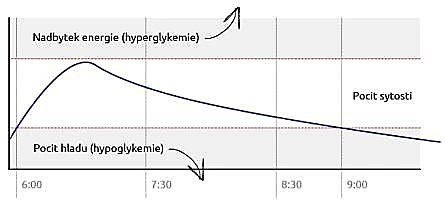 Glykemie po celozrnné snídani
Glykemie a glykemický index
potraviny s velmi nízkým GI (<30) 
luštěniny, houby
vejce, sýry, maso, ryby
zelená listová zelenina, kořenová zelenina, rajčata, papriky, cibule, česnek
fruktóza, třešně, švestky, meruňky
potraviny s nízkým GI (30-50) 
černý chléb, celozrnné těstoviny, vařené špagety
laktóza, mléčné výrobky, ořechy
jablka, hrozny, pomeranče, broskve
mrkev, kukuřice
potraviny se středním GI (50-80) 
celozrnné pečivo, müsli, sýrová pizza
sacharóza, melouny, hrozinky, banány, jahody, kiwi, zmrzlina
vařené těstoviny, vařená rýže, brambory vařené ve slupce
džusy, zavařeniny, slazené nápoje, cukrovinky
potraviny s vysokým GI (>80) 
glukóza, med, pivo
chipsy, popcorn, pšeničná mouka, bílé pečivo
vařená mrkev, hranolky, vařené loupané brambory
Jako referenční hodnota GI (100%) je brána rychlost vstřebávání glukózy.
Proč nejsou potraviny s vysokým GI vhodné pro racionální výživu?
Po požití potraviny s vysokým GI dojde k rychlému vstřebání glukózy do krve a ke zvýšení glykemie (obr. 1). Inzulin začne pumpovat glukózu do buněk a tím prudce klesne glykemie- dostaví se pocit hladu a chuti na sladké. Do krve se vyplaví glukagon, který zablokuje přístup glukózy do buněk a glykemie opět prudce vylétne vzhůru- tudíž se opět vyplaví inzulin a celý proces se opakuje. 
Kolísání glykemie po potravinách s nízkým GI je daleko menší- pocit hladu se oddálí.
Glykemický index
Faktory zvyšující glykemický index potravin:
Velké zastoupení jednoduchých cukrů v potravině
Smažení, pečení, grilování, mixování
Velká zralost u ovoce
Faktory snižující glykemický index potravin:
Šetrná příprava- vaření v páře, ve vodě
Současná konzumace bílkovin, vlákniny, tuků
Disacharidy- sacharóza
Nadměrný příjem sladového cukru- sacharózy- je (spolu s nadměrným solením a konzumací výrobků z bílé mouky) epidemií 21.století. Je  dokázáno, že sacharóza je silně návyková a zvyšuje chuť na sladké (nadměrný příjem sladkostí způsobuje sníženou citlivost tkání na inzulin a tím cukrovku 2.typu. Dnes postihuje cukrovka každého 10. Čecha, v roce 2030 to bude každý 6.obyvatel ČR). Nadměrná konzumace sacharózy způsobuje poruchy vývoje nervové soustavy u novorozenců- přisuzuje se jí zvýšené množství porodů tzv. obřích dětí(porodní váha 5 kg) nebo vysoké množství dětí hyperaktivních s poruchami soustředění.
Polysacharidy
Makromolekuly s až 100 monosacharidových jednotek
Nemají sladkou chuť- proto jim neříkáme cukry
Dělíme na :
stravitelné polysacharidy- škrob, glykogen
nestravitelné polysacharidy- vláknina, celuloza
Stravitelné polysacharidy:
Glykogen- je to zásobní živočišný polysacharid, který slouží jako zdroj energie pro buňky lidského těla- u člověka asi 400 g glykogenu (1/3 v játrech, 2/3 ve svalech)
Škrob- zásobní látka rostlin- získáváme z kořenů, hlíz, plodů, semen. Obsažen v obilovinách, bramborách, luštěninách. Z ovoce- banány. Škrob by měl být hlavním zdrojem energie přijatým v potravě.
Nestravitelné polysacharidy- vláknina
Vláknina je komplexem nestravitelných polysacharidů
Vláknina rozpustná ve vodě- je částečně stravitelná v tenkém střevě- tvoří ji například ovocná a zeleninová pletiva, je fermentovatelná- viz. kyselé zelí
Význam: snižuje vstřebávání jednoduchých cukrů v tenkém střevě, slouží jako prebiotikum- tzn. Potrava pro probiotické bakterie které kolonizují tlusté střevo a pomáhají nám rozkládat potravu (např. laktobacily nebo bifidobakterie)
Vláknina nerozpustná- prochází trávicím traktem nezměněna- je nefermentovatelná, zdrojem například celozrnné výrobky
Význam: má hrubou mechanickou čistící funkci, urychluje průchod potravy trávicím traktem
Doporučené množství vlákniny pro dospoělého je 20-30 g/den- rozpustná a nerozpustná v poměru 1:3. 
!!! Příliš velké množství vlákniny může zpomalit vstřebávání některých živin!!!
Nestravitelné polysacharidy- vláknina
Význam vlákniny:
Zvyšuje pevnost zubů- prevence zubního kazu a paradentózy
Zvětšuje objem stravy v trávicím traktu- navozuje pocit sytosti- netráví se       není zdrojem kalorií
Zvyšuje střevní peristaltiku- pomáhá x zácpě a hemoroidům, snižuje riziko rakoviny tlustého střeva
Čistí střevo- odstraňuje plaky, které mohou být zdrojem různých plísní
Snižuje vstřebávání tuků, hlavně cholesterolu, glukózy
Je potravou pro probiotické bakterie
Pozor na vlákninu u dětí- do 3 let potrava téměř bez vlákniny- došlo by k odstranění žádoucích probiotických bakterií z tlustého střeva, které jimi ještě není zcela kolonizované